AI Adoption Roadmap
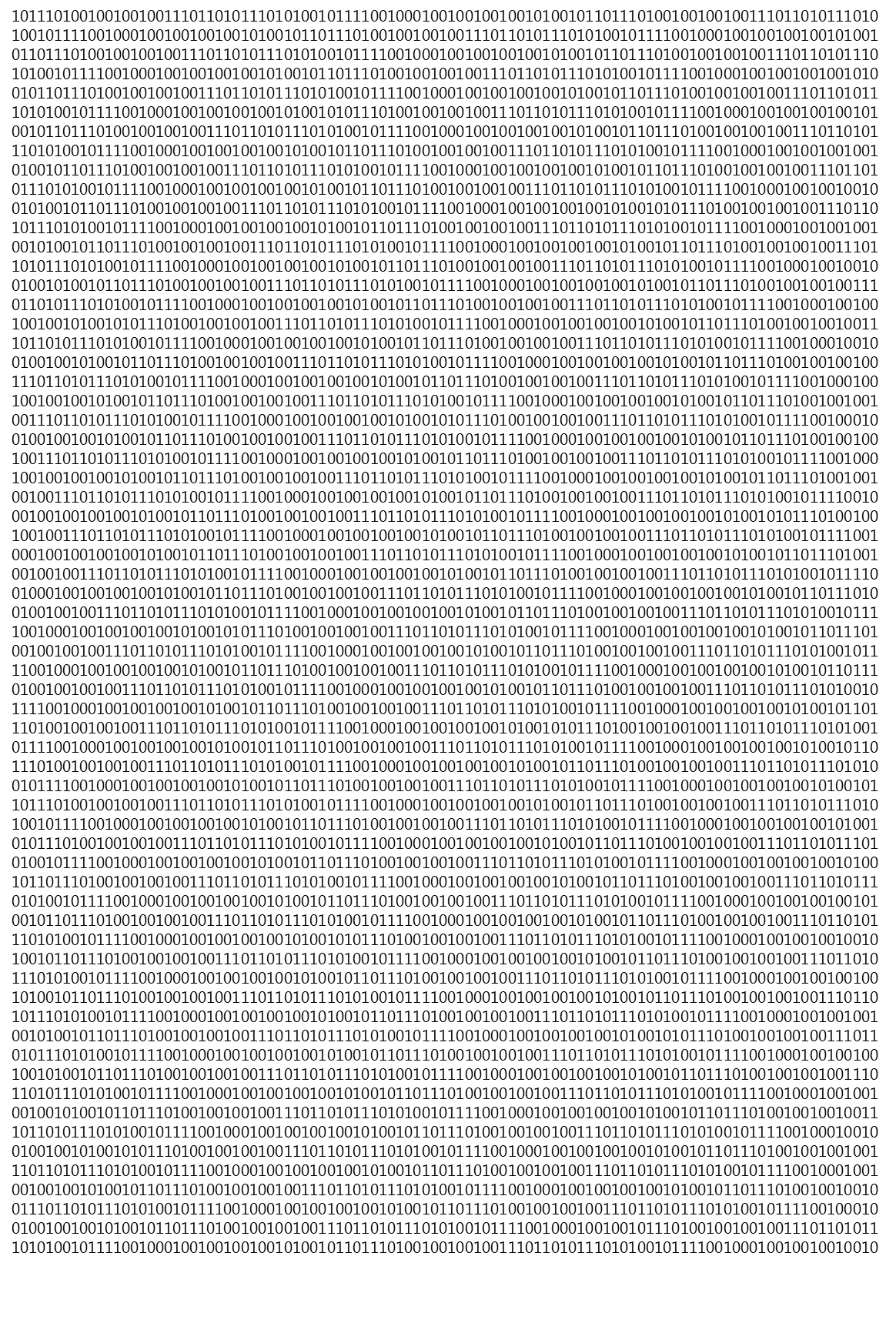 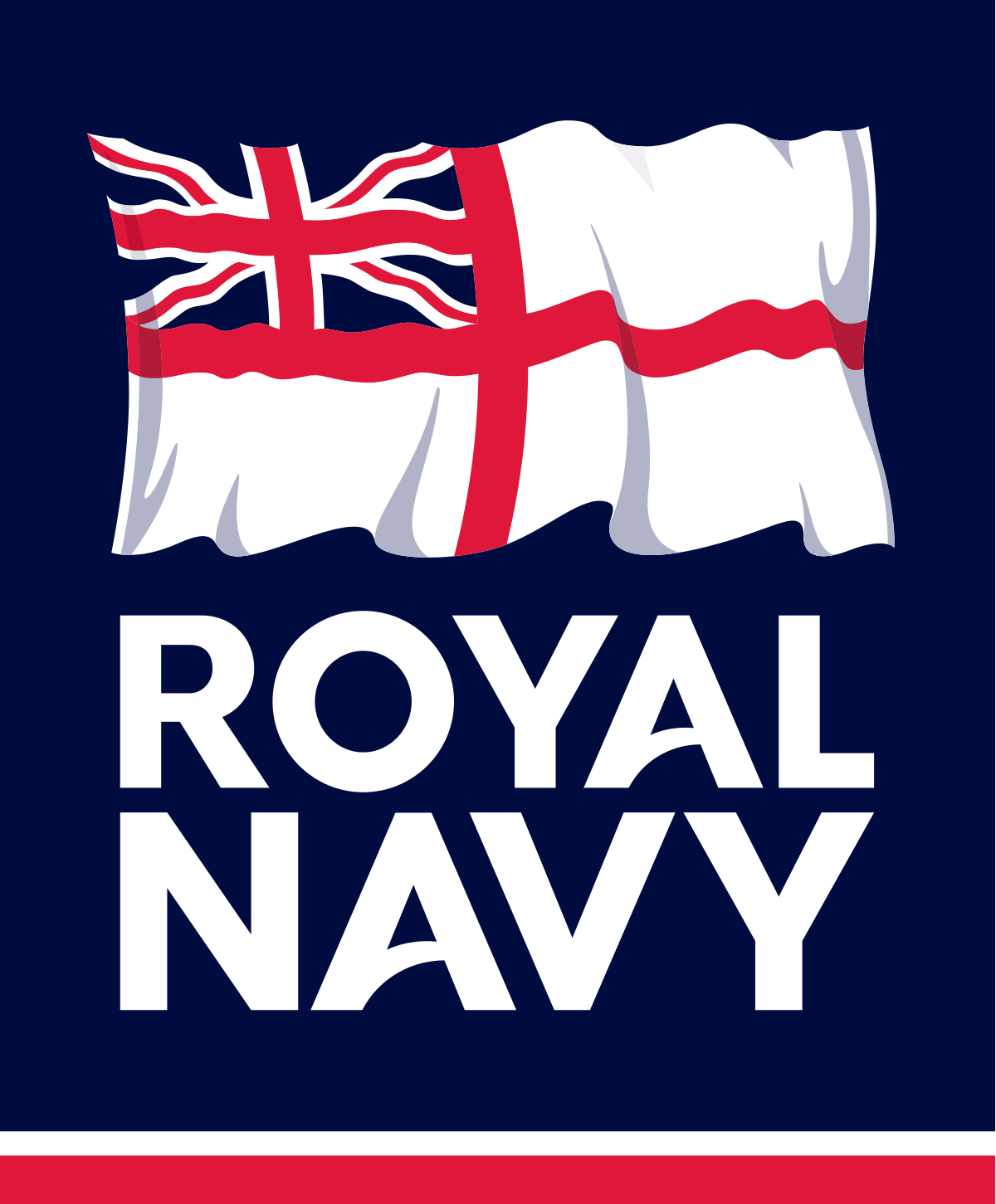 Vision and Objectives
The RN achieves consistent military advantage and effective deterrence by continuously exploiting
 AI across the spectrum of its outputs.
Increase lethality and availability of the current force through the deployment of AI-enabled capabilities
Conduct regular and credible demonstrations of AI-enabled capabilities
Increase the efficiency and effectiveness of business operations through deployment of AI-enabled capabilities
Amend and improve processes and infrastructure so that new AI-enabled capabilities are continuously developed and deployed at scale and pace
Recommendations
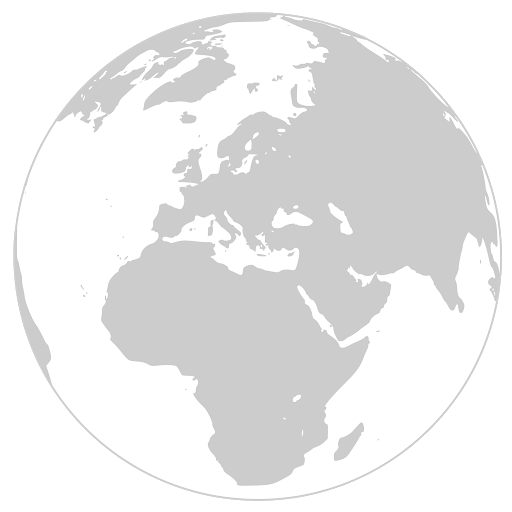 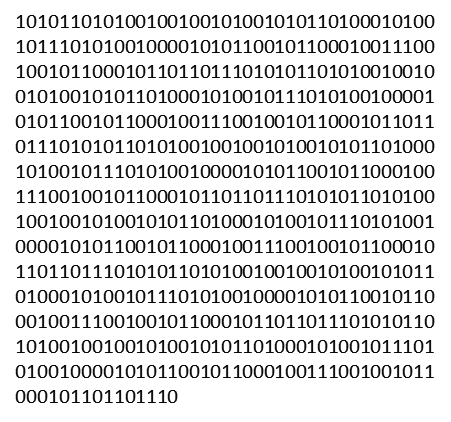 Enablers
Management
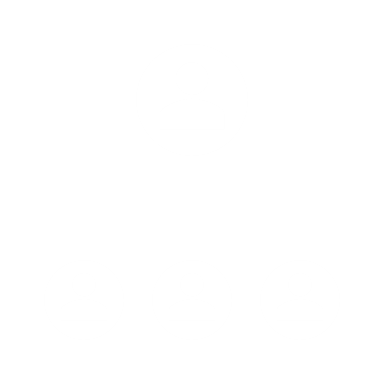 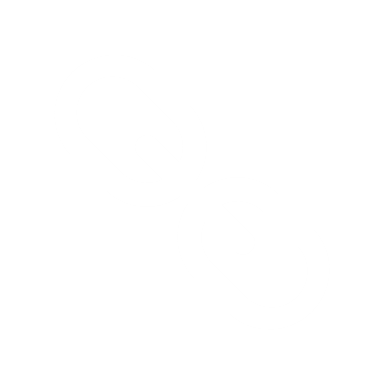 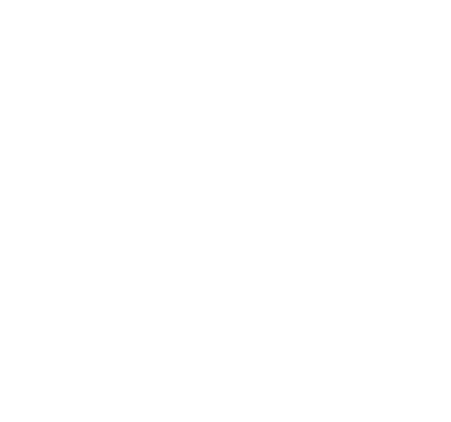 Set objectives and key results 
Key results should be tracked monthly 
at a senior level. Objectives and key results should be reviewed quarterly.
Set priority workstreams
7 workstreams identified for 
maturing enablers for AI adoption: 
Acquisition; Assurance; Governance; Data; Software, model management & deployment; People; 
Compute and other hardware.
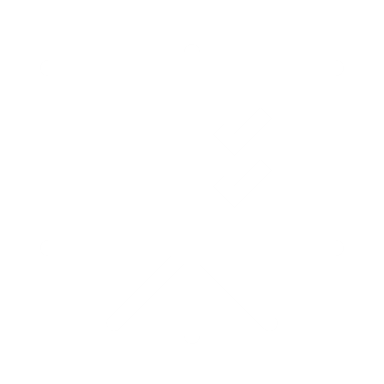 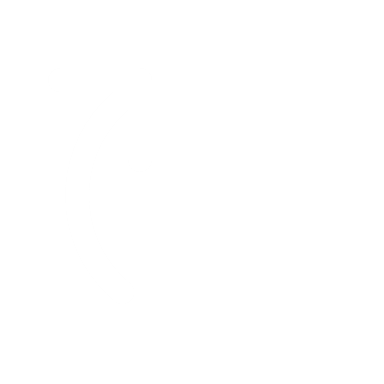 Establish a Navy AI Cell. 
Establish a dedicated Navy AI Cell (NAIC). The NAIC is a single focal point driving implementation with visibility over all AI-related work.
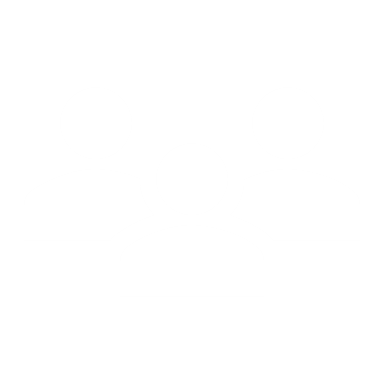 Capture lessons and assign owners
Capture lessons from pathfinder projects and other activity regularly to inform additional activity to mature enablers allowing the continued tracking 
through the NAIC and OKRs.
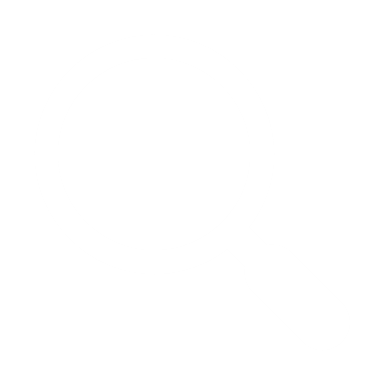 Insert AI capabilities into programmes.
Follow an iterative approach to prove the value of AI powered capabilities using innovation funding.
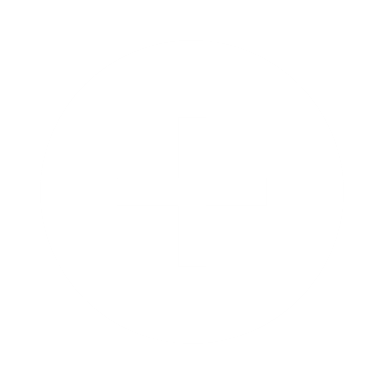 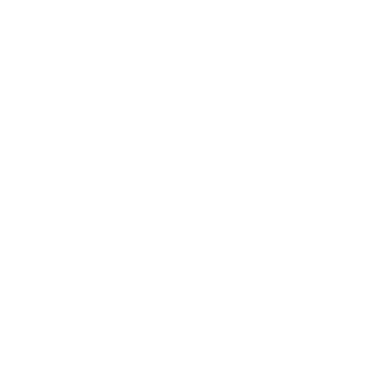 Capability
Set priority capability areas. 
6 priority capability areas have been 
identified for exploiting AI in the RN:
Drive pathfinder projects to core. 
Focus leadership on pursuing a limited number of high-value, high-readiness projects end to end. 
Current pathfinders are recommended to be:
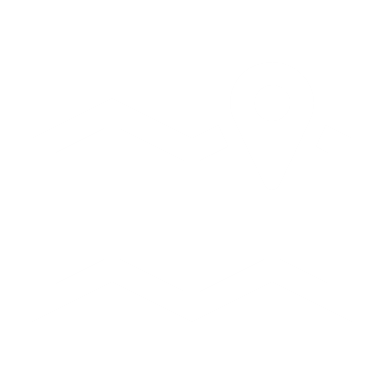 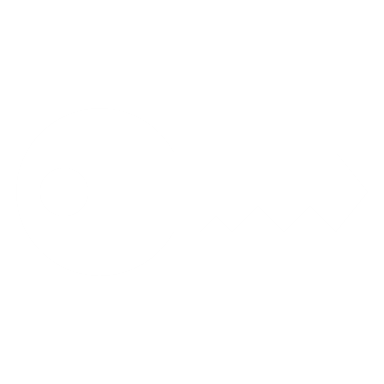 Tactical Fire Chains
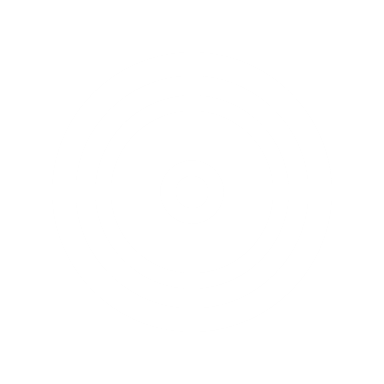 AI for acoustics
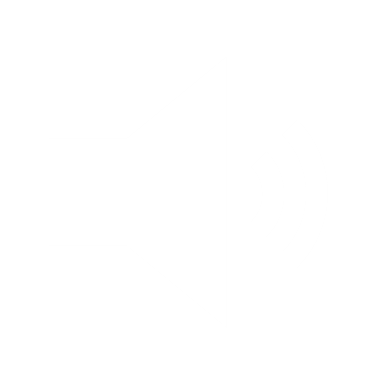 Dynamic Situational Awareness
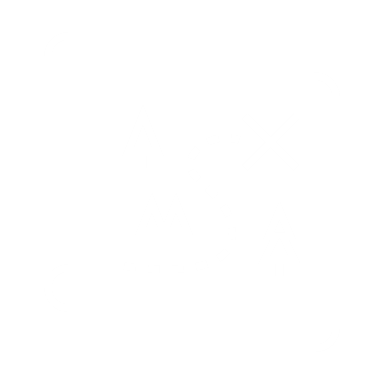 Project CETUS for underwater autonomy
6
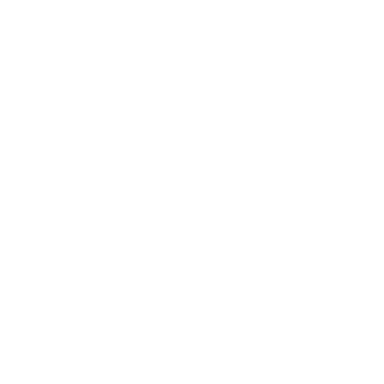 Autonomous Systems
Priority Areas for exploiting AI
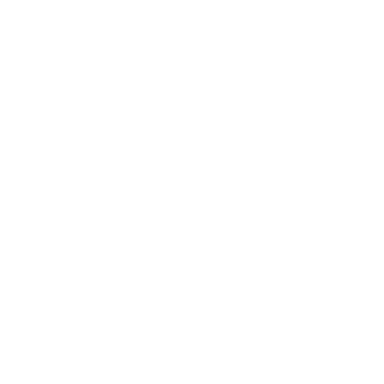 Counter-Uncrewed Air Systems
Optimised Mission Planning
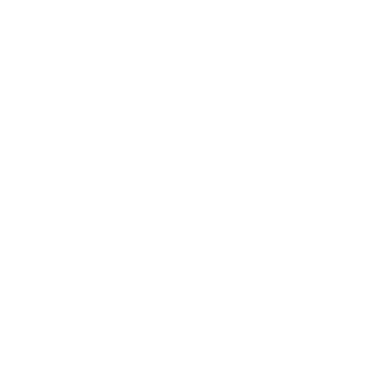 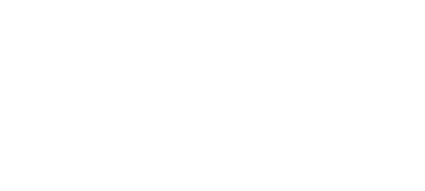 7
Workstreams for maturing enablers
Increasing platform availability through predictive maintenance
Smart Logistics
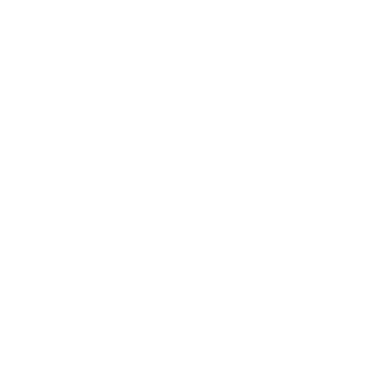 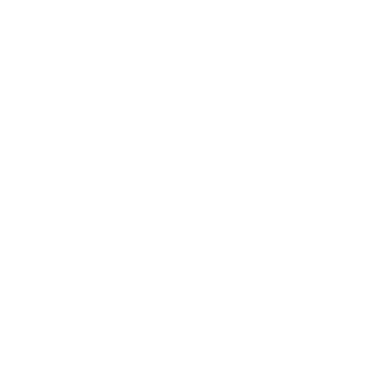 5
People, Finance and Commercial processes
Pathfinder projects
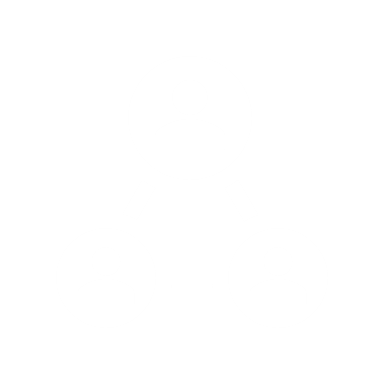 Predictive recruitment tool
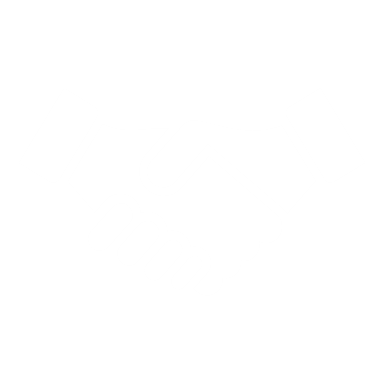 Uncrewed Surface Vessel collision avoidance
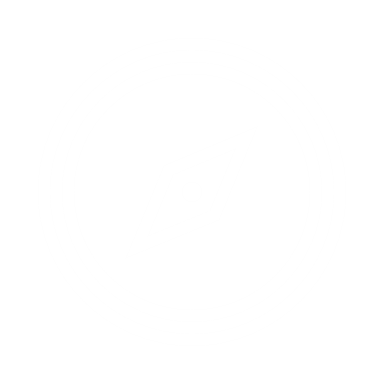 Run capability sprints. 
Run a series of month-long capability sprints, each focusing on a capability area and applying leadership attention and support to the projects.
Validate and prioritise use cases continuously. 
Establish a standardised method for validating the application of AI to increase capability. Maintain a dedicated use case database and continually (re)prioritise.
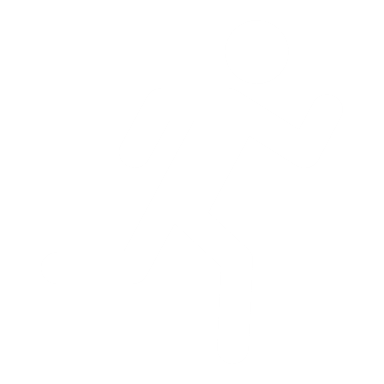 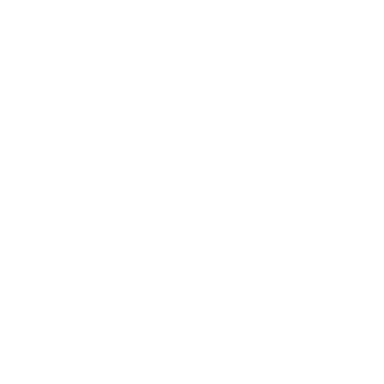 Direction of Travel
3-5 Years
0-2 Years
2-3 Years
Achieve immediate capability gains whilst proving the route for future AI powered capabilities
Establish and develop supporting infrastructure and processes as enablers for AI capabilities
Apply relevant lessons to ensure assurable, safe and effective AI is deployed within capabilities
Accelerate development and deployment cycles for AI and software
Standardise AI and software procurement within all programmes
Identify and close remaining capability gaps where AI provides opportunity
Embed rapid adoption process for emerging technologies
Delegate AI adoption down to lowest levels possible